Исследовательская работа на тему «Роль социальной рекламы в жизни подростка (на примере России и Германии)».
Выполнила: 
Макарова Елизавета, Ученица 10 класса Б 
Руководитель:
Полетаева Марина Андреевна 
Рецензент:
Кириллов Дмитрий Анатольевич
Актуальность диплома. Цель исследования.
Актуальность моего исследования обусловлена необходимостью определить различия социальной рекламы в целом и ее влияния на подростков в разных странах (Россия и Германия) для того, чтобы понять, следует ли менять социальную рекламу в России, для увеличения эффективности ее положительного воздействия на подростков и как это сделать.

Целью моего исследования является выяснение влияния социальной рекламы на формирование мировоззрения подростков  на примере двух стран: России и Германии.
Задачи диплома.
Узнать, насколько подростки России и Германии ознакомлены с понятием социальной рекламы.
Понять, каковы различия и эффективность социальной рекламы в России и Германии.
Узнать наиболее актуальные и важные социальные проблемы для подрастающего поколения.
Найти способы повышения эффективности влияния социальной рекламы на подростков в России.
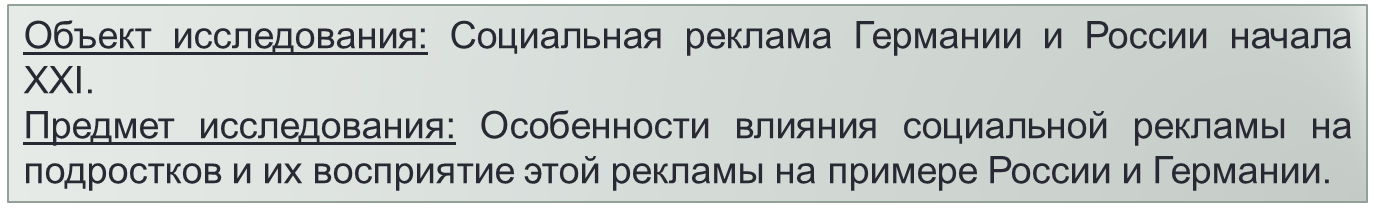 Гипотеза и проблема исследования.
Проблемой моего исследования является то, что в России такому явлению, как «социальная реклама» не уделяется должного внимания, не учитываются возрастные особенности целевой аудитории, что уменьшает эффективность влияния социальной рекламы на подростков.
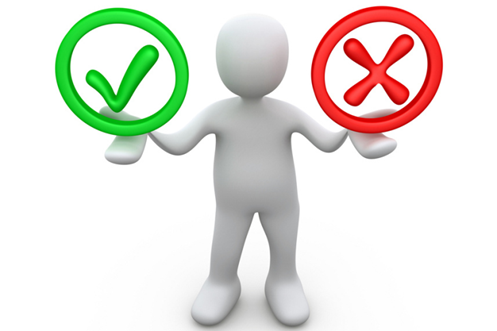 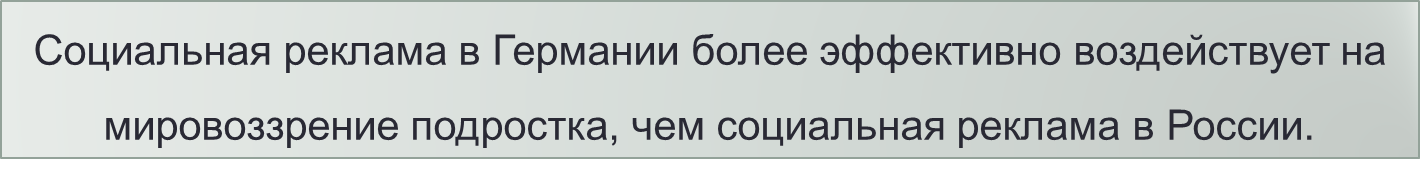 Структура работы.
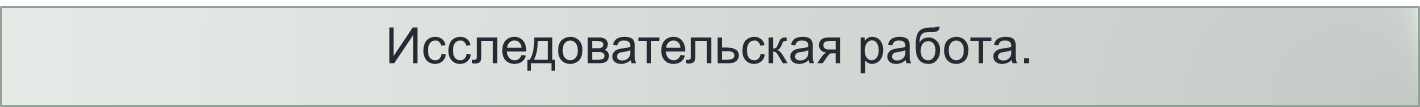 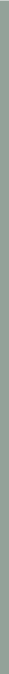 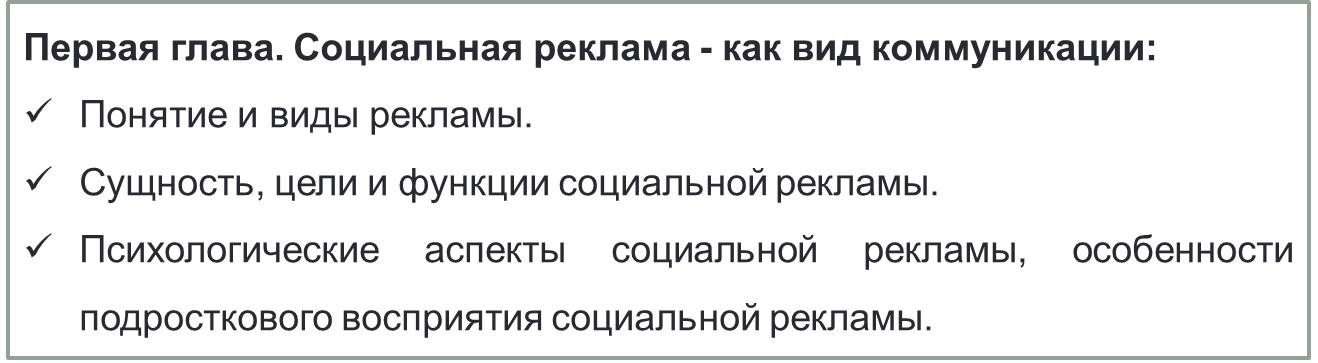 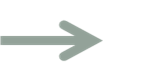 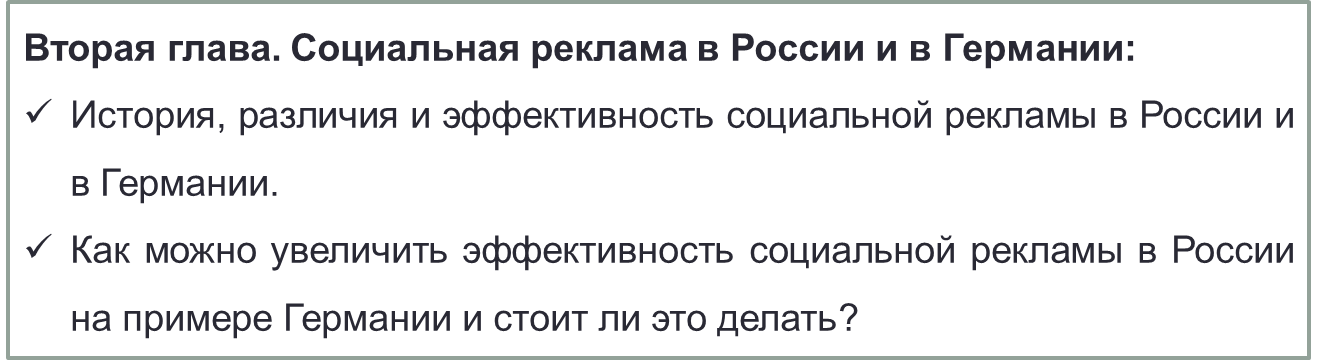 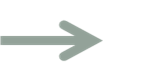 Результаты.
Элементы психологического воздействия социальной рекламы.
Привлечение внимания, притягательность.
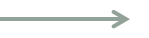 Запоминаемость.
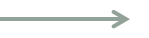 Распознаваемость.
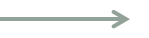 Агитационная сила.
Индикаторы восприятия социальной рекламы подростками:
Актуальные проблемы для подростков. 
Отношение к рекламе с шокирующим сюжетом.
Степень понимания сути и задач социальной рекламы.
Наиболее благоприятные для восприятия виды социальной рекламы.
Результаты.
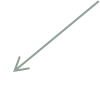 45 немецких подростков.
80 российских подростков.
1. В России 86% подростков ознакомлены с понятием социальная реклама. 55% из них редко сталкиваются с социальной рекламой. В Германии 90% подростков  ознакомлены с социальной рекламой и 60% часто замечают ее в своей стране.
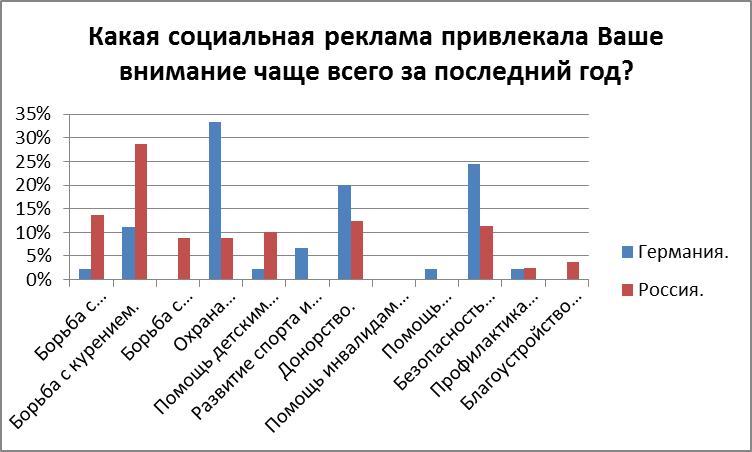 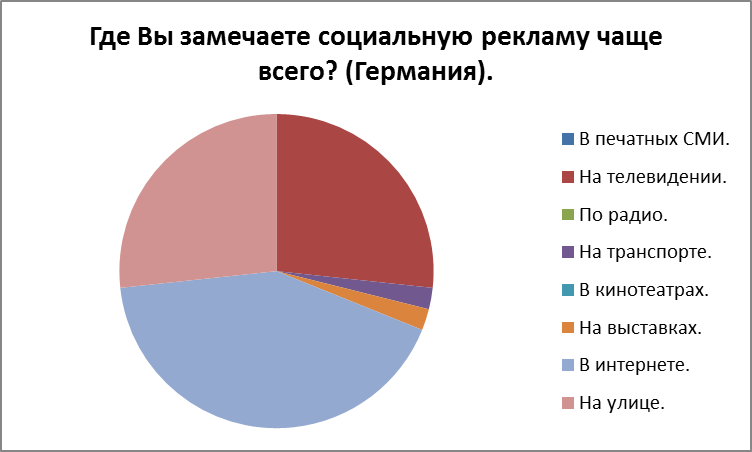 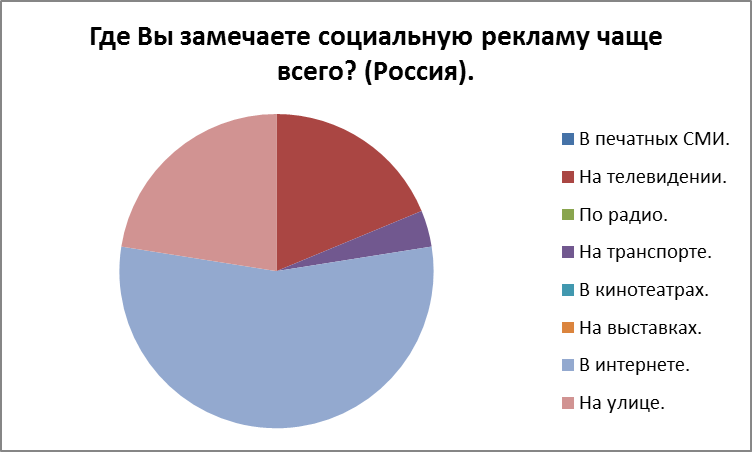 Результаты.
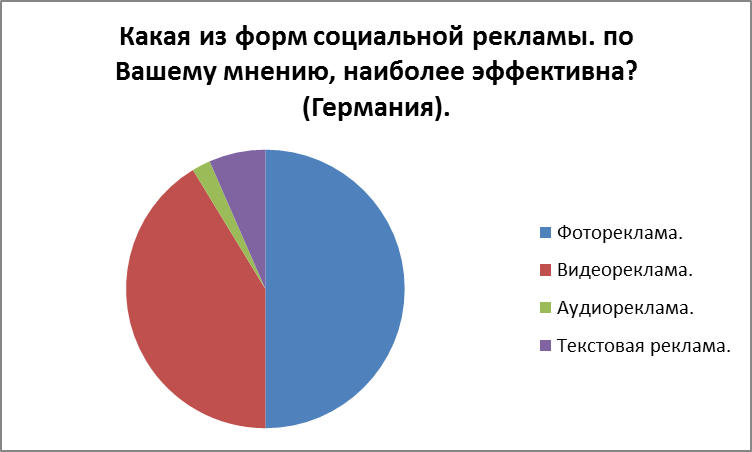 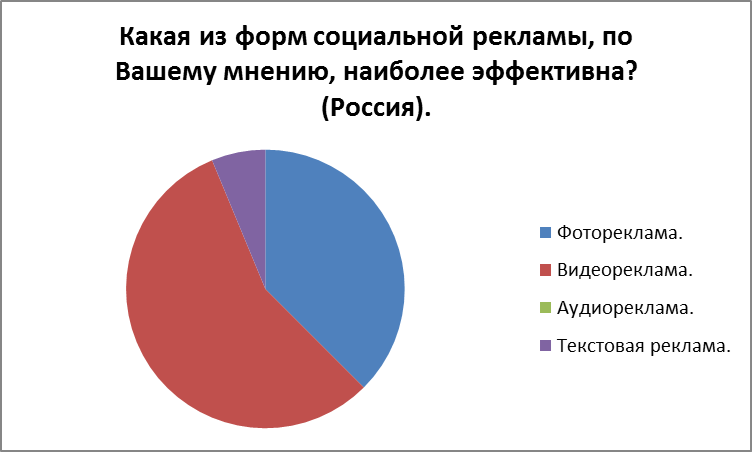 При определенных условиях социальная реклама способна изменить поведение людей:
50% российских подростков не задумываются о проблемах, 65% могут не обращать внимания на социальную рекламу из-за отсутствия актуальности у проблемы.
71,1% немецких подростков задумываются о проблемах, 66,7% также могут не обращать внимания на социальную рекламу из-за отсутствия актуальности у проблемы.
Результаты.
Подростки в России признают социальную рекламу эффективной, но не меняют свое отношение к жизни из-за отсутствия интереса к российской рекламе. Немецкая социальная реклама интересна подросткам и не только сообщает о проблемах общества, но и побуждает к действию.
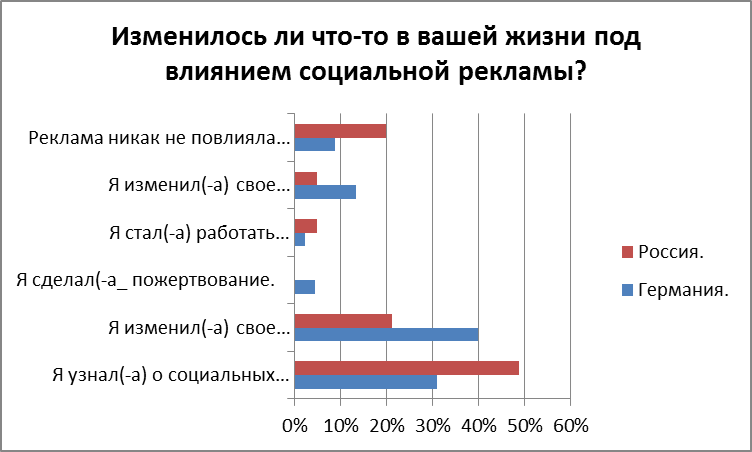 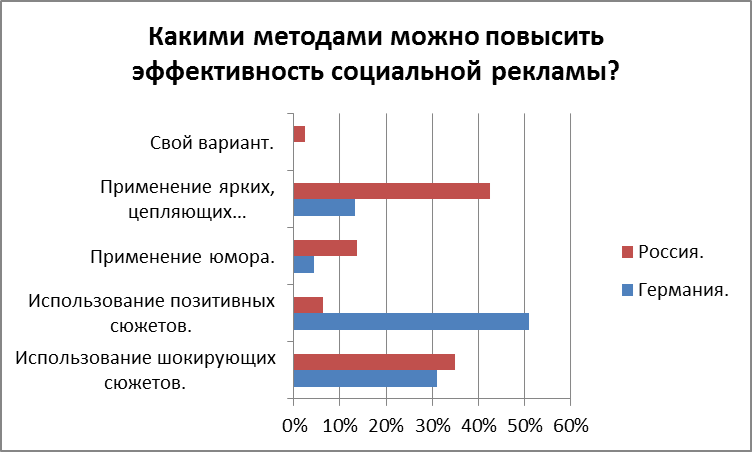 Результаты.
Шокирующая реклама действенна, но наиболее эффективна в Германии, чем в России. Такую рекламу стоит применять в России, так как шокирующие сюжеты остаются в памяти намного дольше, но не нужно полностью исключать другие виды рекламы.
2 фоторекламы по наиболее актуальным темам.
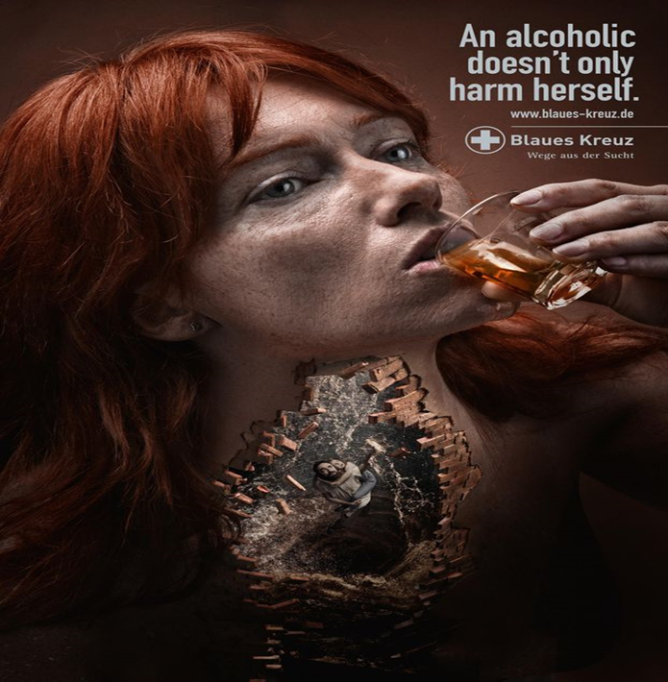 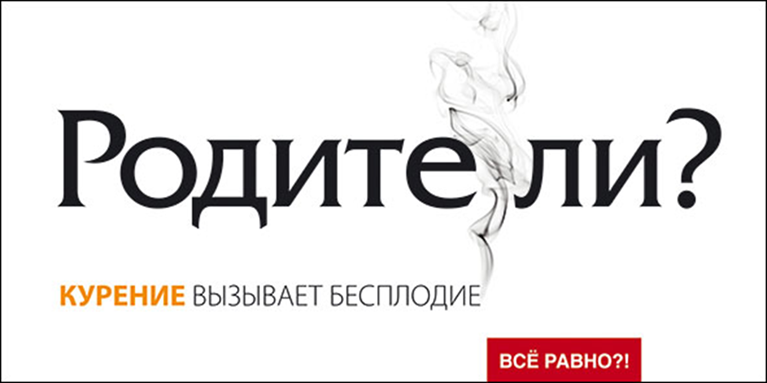 Итоги.
В ходе исследования основная гипотеза подтвердилась: социальная реклама в Германии более эффективно воздействует на мировоззрение подростка, чем социальная реклама в России. 





Социальную рекламу в России можно усовершенствовать, опираясь на зарубежный опыт. Но не стоит полностью  копировать немецкую рекламу, т.к. образ жизни и интересы подростков разных стран отличаются.
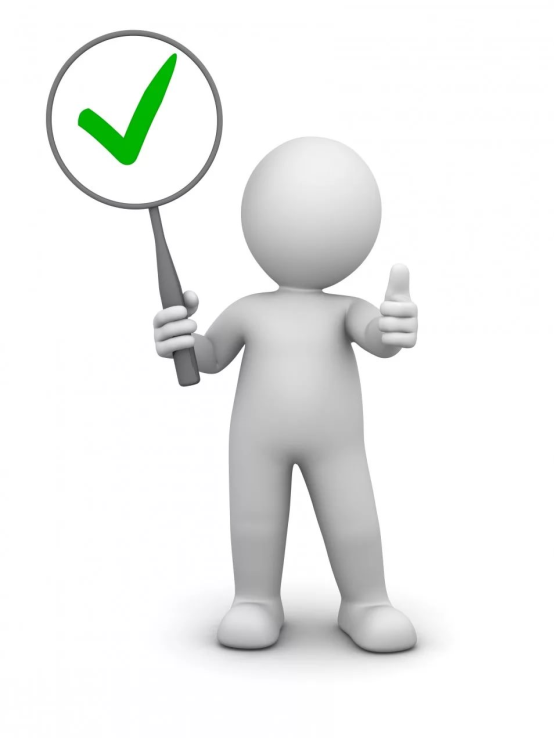 Выводы.
Улучшение социальной рекламы в России:
Использование нетрадиционных медиа носителей.
Социальная реклама должна быть оригинальной, запоминающейся, но понятной и четкой. 
Распространение шокирующей социальной рекламы.
Налаживание урегулирования рекламной деятельности в России: нужно четко прописать критерии и правила создания и публикации социальной рекламы. 
Показ рекламных сообщений в самое активное время просмотра телевизора/прослушивания радио, размещение на улице и в интернете, для большего воздействия на молодежь.
Библиография.
Дворко С. Б. "Значение социальной рекламы в формировании гражданского общества" - Дворко С. Б. Доклад "Значение социальной рекламы в формировании гражданского общества", 2007.
Л. М. Дмитриева "Социальная реклама". - Дмитриева, Л. М. Социальная реклама: учеб. пособие для студентов вузов, обучающихся по специальностям «Реклама» и «Связи с общественностью» / под ред. Л. М. Дмитриевой. - М.: ЮНИТИ-ДАНА, 2012. - 271 с.
П. А. Кузнецов "Социальная реклама. Теория и практика". - Социальная реклама. Теория и практика / Кузнецов П.А. - М.:ЮНИТИ-ДАНА, 2015. - 175 с.
О.Ю. Голуб "Социальная реклама: Учебное пособие". - Социальная реклама: Учебное пособие / О. Ю Голуб. - М.: Издательско - торговая корпорация "Дашков и К", 2010. – 180
Г. Николайшвили "Социальная реклама: Теория и практика". - Социальная реклама: Теория и практика: Учеб.пособие для студентов вузов/ Г. Г. Николайшвили. - М.: Аспект Пресс, 2008. - 191 с.
Сайт "Библиотека начинающего педагога". - http://vashabnp.info/load/34-1-0-1979